La Agenda 2030 a nivel subnacionalEstrategias para su alineación, implementación y aceleración
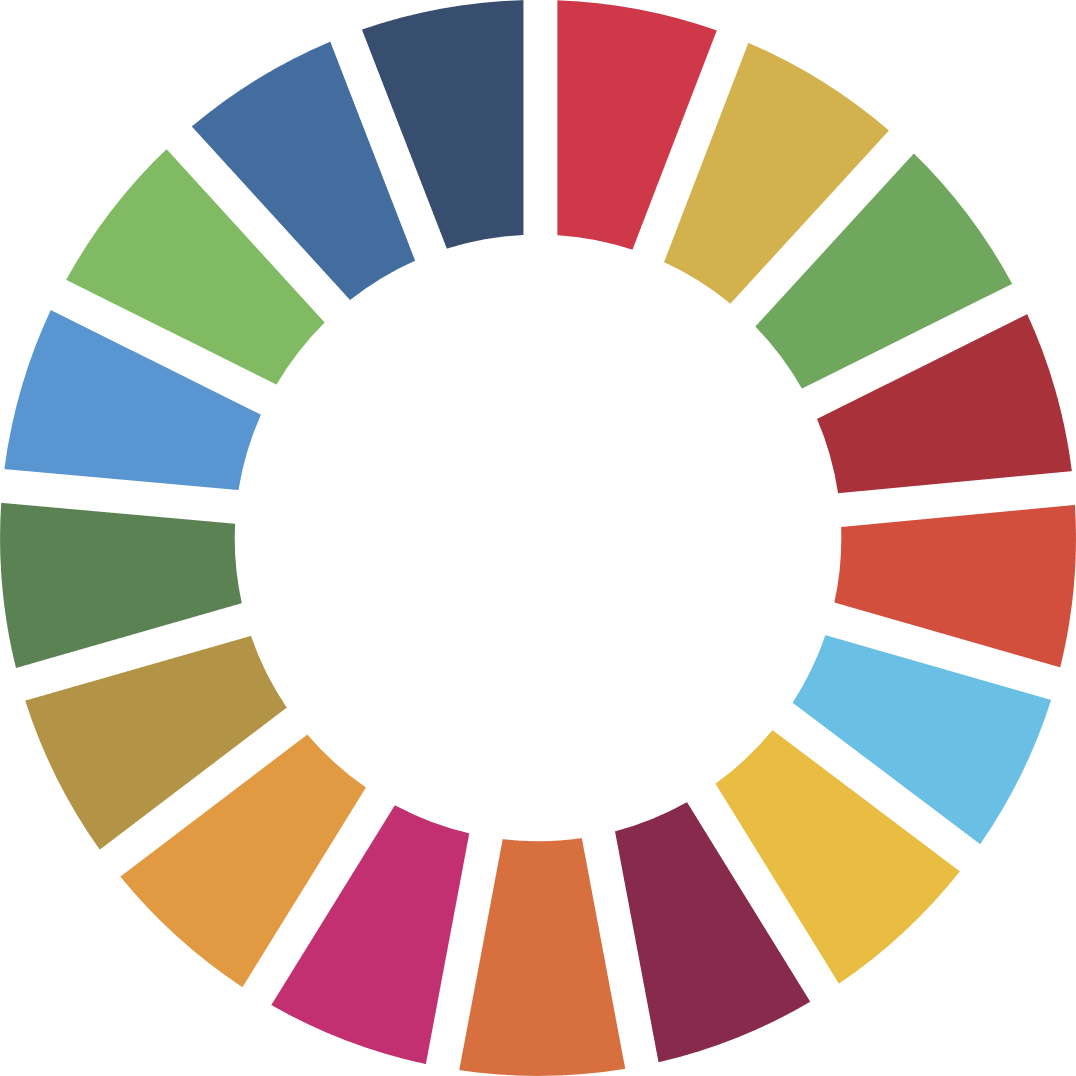 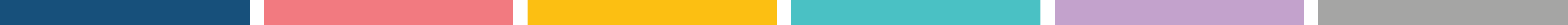 Mecanismos de acompañamiento del PNUD en el ámbito subnacional
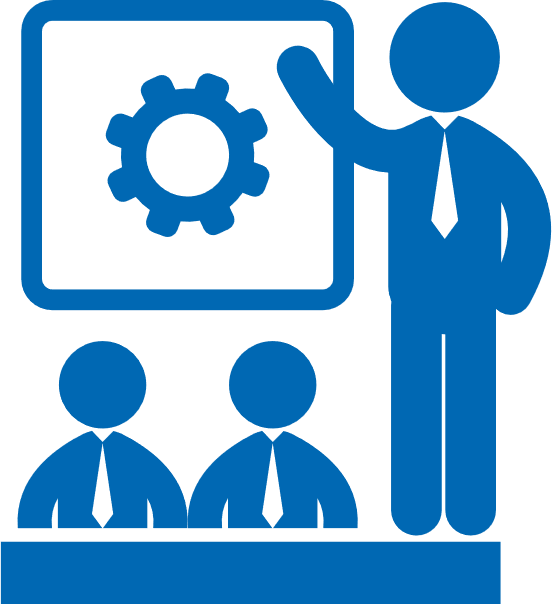 Sensibilización / capacitación
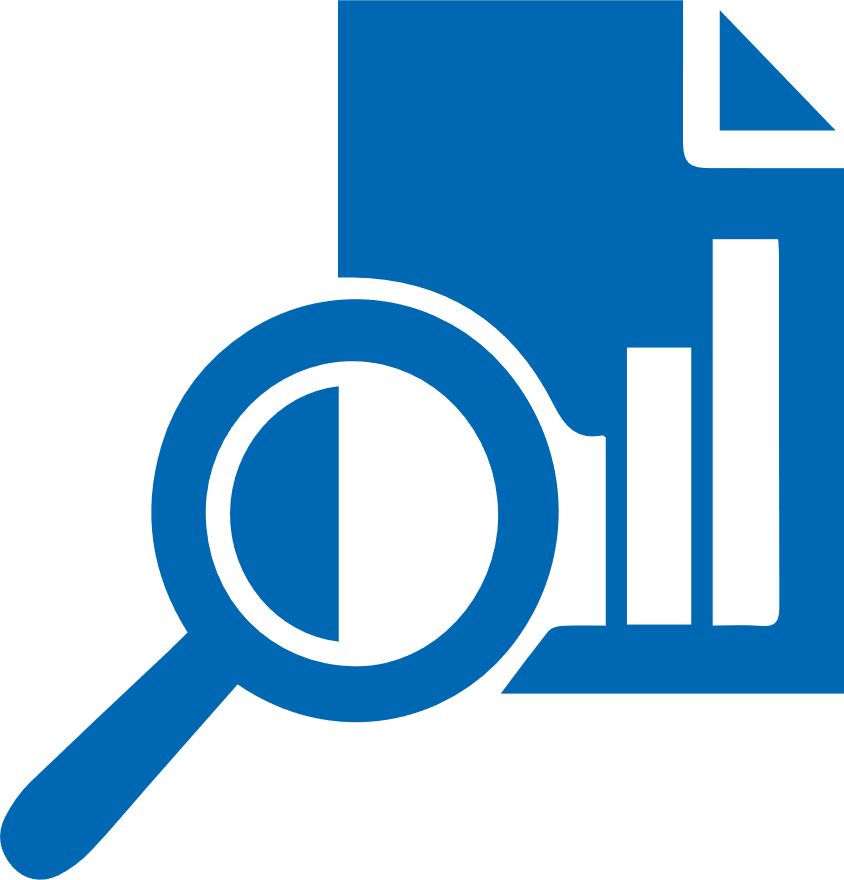 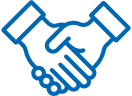 Institucionalización
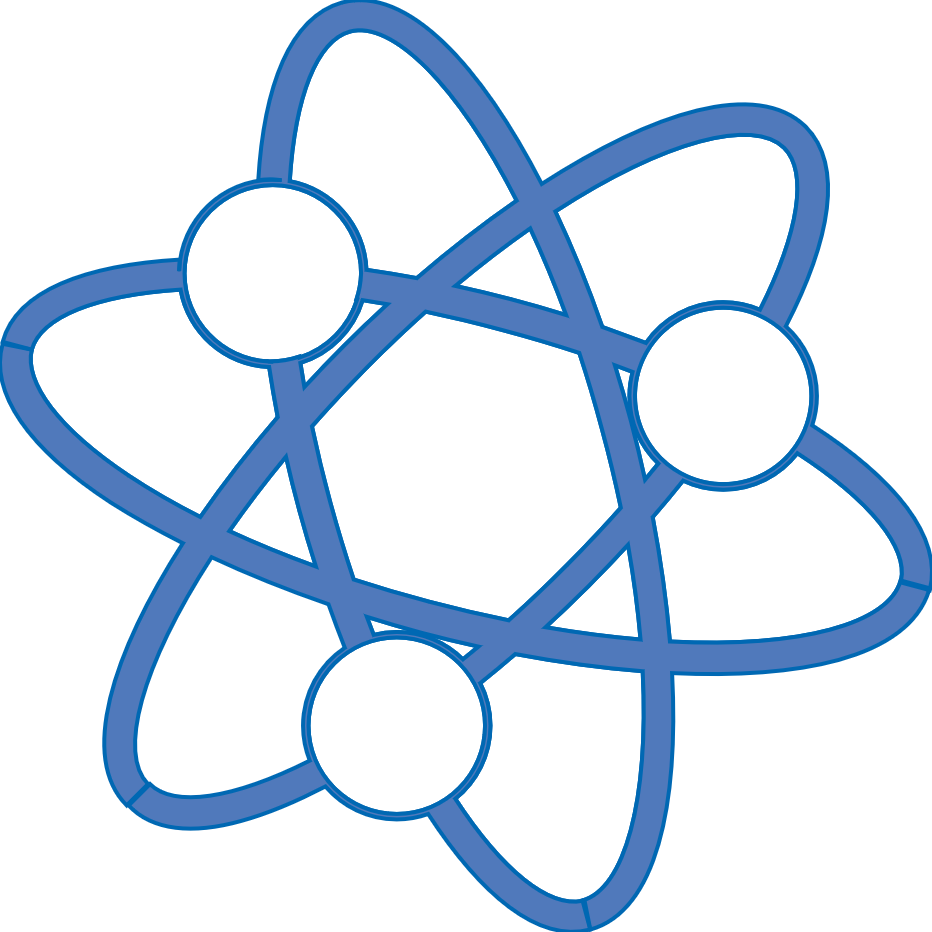 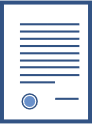 Alineación de planes y presupuestos
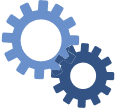 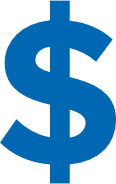 Monitoreo y Evaluación
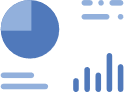 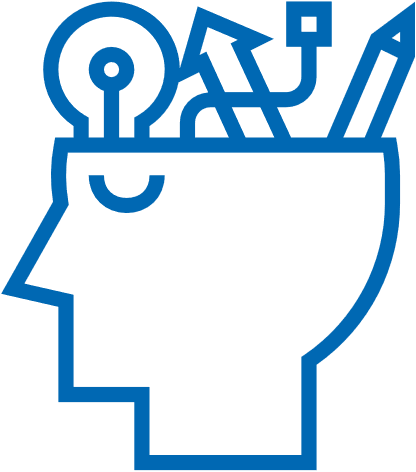 Aceleración
Sensibilización / capacitación
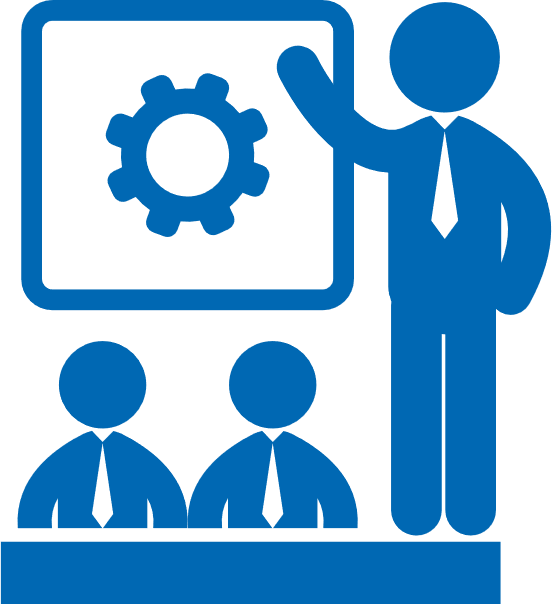 La correcta apropiación de la Agenda 2030 en los diferentes sectores y niveles de gobierno requiere de personas informadas sobre el tema y con conocimientos para la implementación de acciones encaminadas al cumplimiento de los ODS.

El PNUD realiza presentaciones a autoridades locales para difundir y sensibilizarlos sobre la importancia de la Agenda. Asimismo, ofrece capacitaciones a la medida para funcionarios y servidores públicos y representantes de la sociedad civil y el sector privado sobre:

La Agenda 2030, los 17 ODS y sus principios rectores.
La relevancia de la Agenda para el ámbito estatal y municipal.
La aplicación de la Agenda al ciclo de políticas públicas.
Estrategias para la alineación y aceleración de la Agenda en sus marcos de acción.
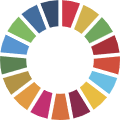 Institucionalización
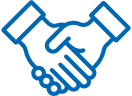 Consejos Estatales para la Agenda 2030
La operacionalización de los Consejos Estatales y municipales es clave para impulsar la implementación de la Agenda, facilitar la toma de decisiones y dar sostenibilidad a sus acciones. 

El PNUD ha desarrollado una serie recomendaciones para la redacción de los lineamientos que rigen a los Consejos locales, con el fin de que éstos cumplan con las atribuciones que se les confiere e impulsen la participación ciudadana y la vinculación con otros ámbitos de gobierno. 

De igual forma, la propuesta del PNUD incluye acompañar a los Consejos en la definición y operacionalización de:
Mecanismos de coordinación de sus integrantes y comisiones.
Estrategias de seguimiento, monitoreo y rendición de cuentas.
Directrices para convocar a invitados al Consejo y sus comisiones.
Principios rectores

Permanencia
Co-creación
Corresponsabilidad
Apropiación
Diversidad y horizontalidad
Alineación de políticas
La Evaluación Rápida Integrada (RIA) es una herramienta diseñada por el PNUD para identificar el nivel en el que las estrategias de los gobiernos locales responden a la Agenda 2030. De esta manera, la RIA diagnostica:
La alineación de las políticas subnacionales con los ODS
El balance entre las tres dimensiones del Desarrollo Sostenible
Las interrelaciones entre las distintas metas
La capacidad para monitorear los avances en el logro de los ODS

Esta herramienta incluye la realización de: 
Un mapeo de la vinculación entre los ODS (objetivos y metas) y las prioridades subnacionales
Una identificación de las interconexiones, trade-offs y sinergias entre objetivos prioritarios
Una identificación de los sistemas de monitoreo y de indicadores en los planes
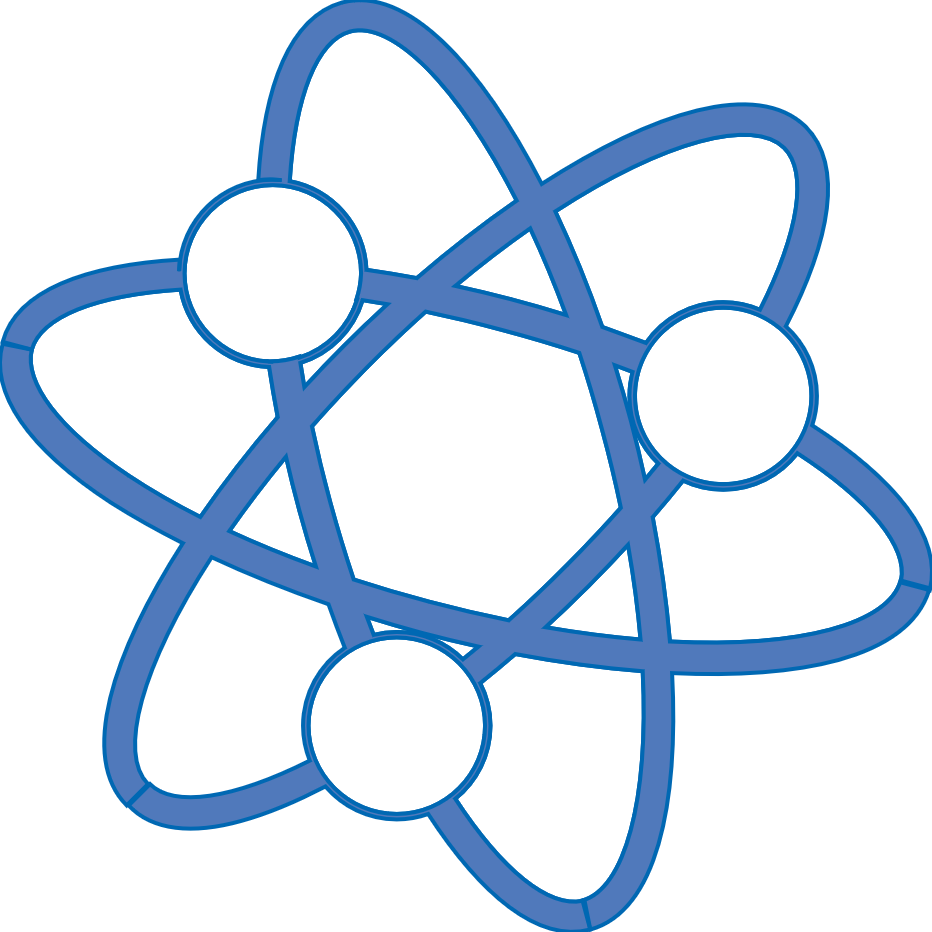 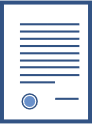 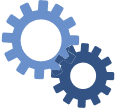 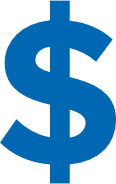 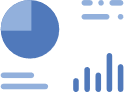 Presupuesto
Alineación presupuestal
El PNUD ofrece una metodología para identificar las coincidencias entre asignaciones presupuestales y los ODS, desde un enfoque de gestión orientada a resultados. 

El objetivo es identificar políticas y programas ligados a cada meta, así como temas insuficientemente atendidos. Al mismo tiempo, fomenta la elaboración de presupuestos basados en el cumplimiento de los ODS.

Como parte de este ejercicio, se realiza:
Un análisis de las coincidencias entre las metas de los ODS y la planeación nacional, contando con la validación de las dependencias y entidades de la Administración Pública Estatal
Una cuantificación de los recursos públicos que contribuyen a cada ODS
¿Cómo alinearlos?
Cuantificación de recursos públicos que contribuyen
Vinculación de ODS con programas presupuestarios
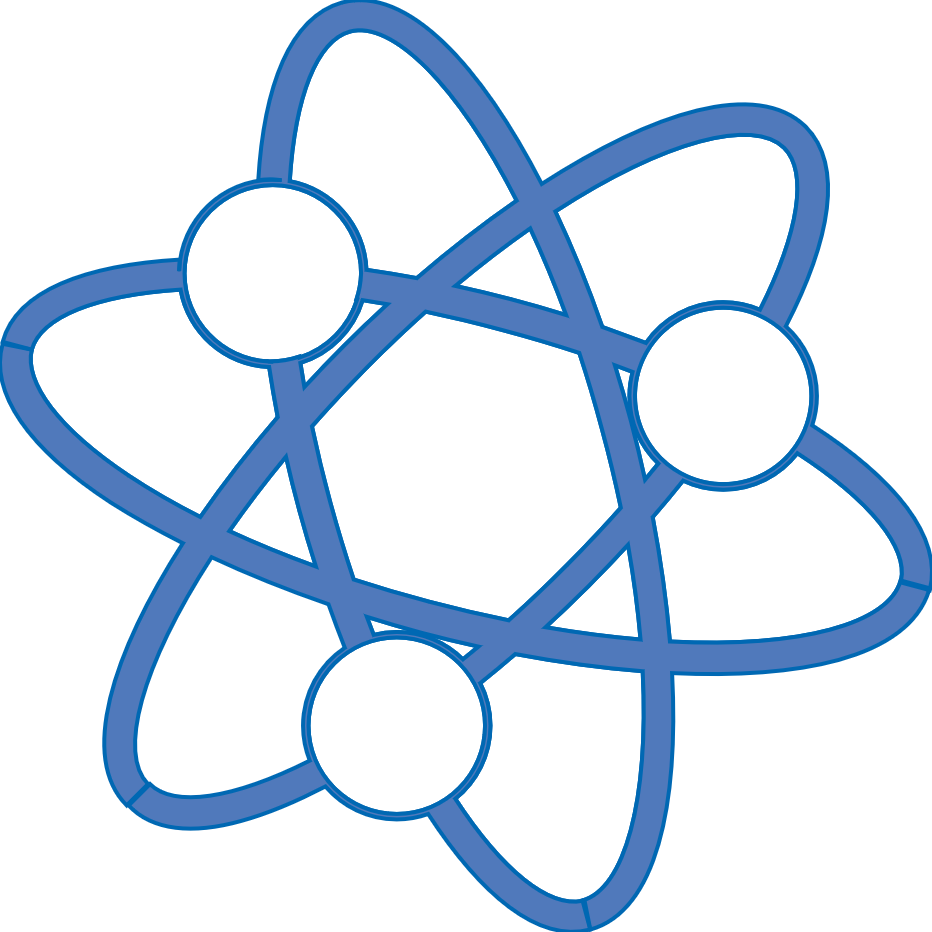 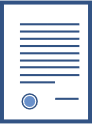 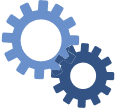 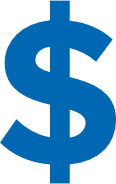 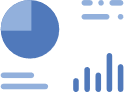 validación
validación
Aceleración
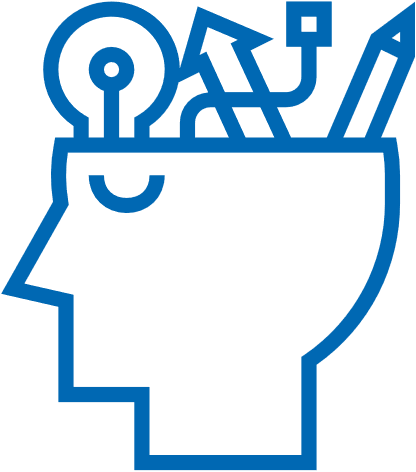 Para la aceleración el logro de los ODS y la Agenda 2030, el PNUD ha desarrollado una metodología de combos que tiene como objetivo la identificación de prioridades locales para realizar acciones concretas que apoyen la actual agenda de desarrollo.

Esta metodología propone diseñar intervenciones integrales que reconozcan sinergias e interconexiones entre las distintas metas y objetivos de la Agenda 2030, evitando así el enfoque “brecha por brecha”.

Lo anterior permite que los estados y municipios generen efectos multiplicadores.
PASO 0: 
Adoptar un enfoque de combos
Monitoreo y evaluación
Un sistema de monitoreo y evaluación es fundamental para medir avances en la implementación de la Agenda 2030 y decidir sobre la necesidad de realizar ajustes. 

El PNUD apoya a las autoridades locales a través de una revisión de sus sistemas de M&E y la emisión de recomendaciones para fortalecerlos. Esto incluye los siguientes pasos: 
Analizar los sistemas de monitoreo existentes a nivel subnacional.
Analizar los datos necesarios para el monitoreo y la evaluación de la Agenda 2030.

Algunos de los aspectos clave son: 
La participación ciudadana en los procesos de identificación de indicadores, seguimiento y evaluación.
Seguimiento y monitoreo continuo .
El uso de indicadores desglosados por género, edad, ubicación, grupo vulnerable, etc.
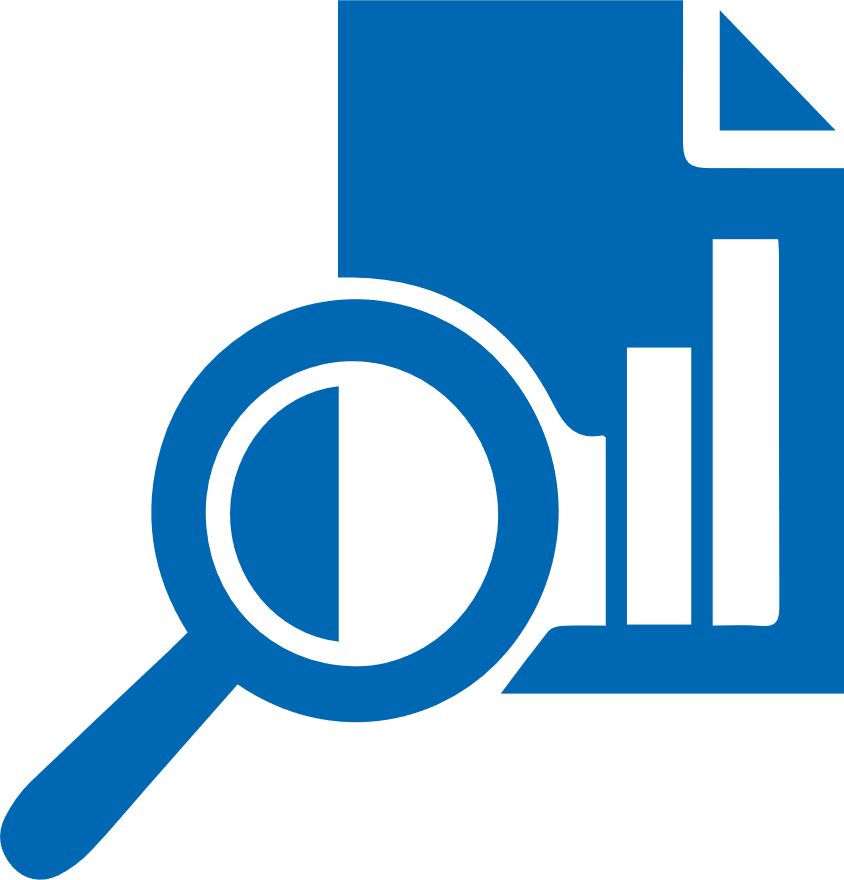 Monitoreo y evaluación
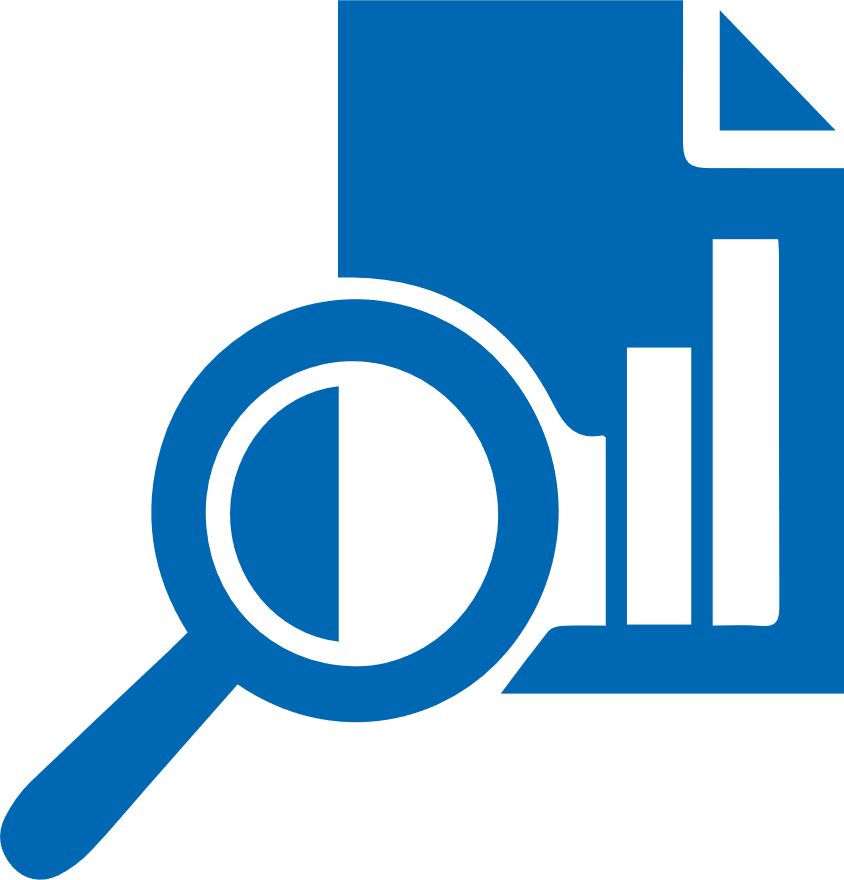 La línea base constituye un dato de referencia fundamental para el seguimiento de una política pública. Establece el punto de partida de los indicadores de resultados e impacto de un proyecto o programa.

Dichos datos permiten la medición del avance en el alcance de las metas de la Agenda 2030 a nivel subnacional, lo cual es clave para orientar la toma de decisiones.

El PNUD cuenta con la capacidad técnica para acompañar a las autoridades en la definición de su línea base a partir de: 
Revisar la pertenencia de los indicadores establecidos
Analizar la disponibilidad de datos para medir avances
Levantar información para construir la línea base 
Proponer un sistema para la medición de la línea base
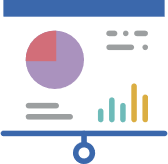